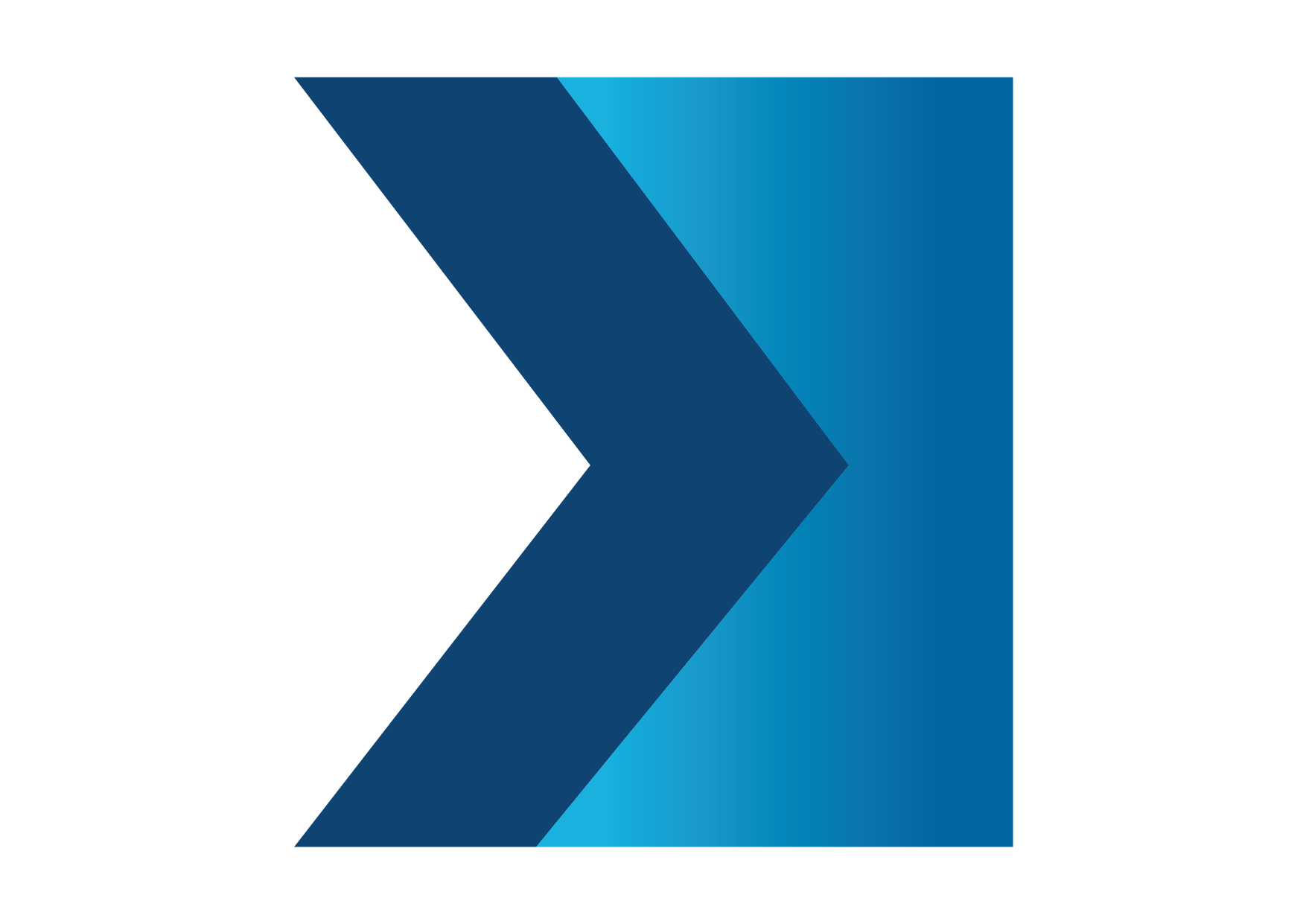 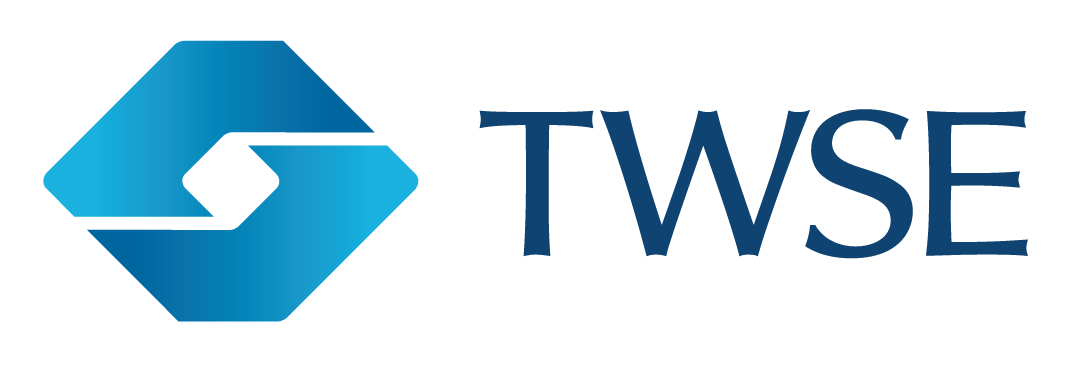 作業委外處理
申報資料彙總說明
Taiwan Stock Exchange @Copyright 2023
大綱
2
申報資料常見問題
3
[Speaker Notes: 如已確定專責單位主管請補上相關資料，部分未提供聯絡窗口者也請填寫相關資料。「委外內容」寫中台系統，「委外廠商提供之服務是否涉及核心系統」填交易系統，選項只填(一)是核心系統，未填是1.交易系統2.報價系統3.中台風控4.盤後結算5.帳務系統，或同時符合兩項系統時只填寫一項，如只填寫交易系統。]
申報資料常見問題
4
[Speaker Notes: 單純租賃，無委託監控及維運系統]
項目刪除
5
[Speaker Notes: 資料填寫不完整(例如項目只填寫交易系統、資料待確認及資料缺漏等)，委外項目為系統開發，未包含維護者，請將委外項目修改為系統開發，備援機制欄位調整成證券商之備援機制]
項目刪除
6
[Speaker Notes: 資料填寫不完整(例如項目只填寫交易系統、資料待確認及資料缺漏等)，委外項目為系統開發，未包含維護者，請將委外項目修改為系統開發，備援機制欄位調整成證券商之備援機制]
項目調整
7
[Speaker Notes: 資料填寫不完整(例如項目只填寫交易系統、資料待確認及資料缺漏等)，委外項目為系統開發，未包含維護者，請將委外項目修改為系統開發，備援機制欄位調整成證券商之備援機制]
項目新增
8
[Speaker Notes: 資料填寫不完整(例如項目只填寫交易系統、資料待確認及資料缺漏等)，委外項目為系統開發，未包含維護者，請將委外項目修改為系統開發，備援機制欄位調整成證券商之備援機制]
更新申報彙總表
9
[Speaker Notes: 資料填寫不完整(例如項目只填寫交易系統、資料待確認及資料缺漏等)，委外項目為系統開發，未包含維護者，請將委外項目修改為系統開發，備援機制欄位調整成證券商之備援機制]
委外資訊廠商集中度分析
10
交易系統集中度
委外資訊廠商集中度分析
11
APP下單系統集中度
委外資訊廠商集中度分析
12
AP下單系統集中度
委外資訊廠商集中度分析
13
網頁下單系統集中度
委外資訊廠商集中度分析
14
報價系統集中度
委外資訊廠商集中度分析
15
中台風控系統集中度
委外資訊廠商集中度分析
16
盤後結算系統集中度
委外資訊廠商集中度分析
17
帳務系統集中度
委外資訊廠商集中度分析
18
集中度過高之風險
19
[Speaker Notes: 提醒集中度過高之風險]
交易系統市占率
委外資訊廠商市占率分析
20
報價系統市占率
委外資訊廠商市占率分析
21
中台風控系統市占率
委外資訊廠商市占率分析
22
盤後結算系統市占率
委外資訊廠商市占率分析
23
帳務系統市占率
委外資訊廠商市占率分析
24
[Speaker Notes: 提醒集中度過高之風險]
交易系統未建置備援
備援機制之妥適性分析
25
[Speaker Notes: 分析內容為證券商對於:「委外廠商是否建置備援」、「備援機制」欄位都填否，如廠商無建置備援，但是證券商有相關備援機制，請在「備援機制」欄位說明，另外系統交由廠商開發，開發完自行維運，應填寫證券商之備援機制]
交易系統未建置備援
備援機制之妥適性分析
26
報價系統未建置備援
備援機制之妥適性分析
27
中台風控系統未建置備援
備援機制之妥適性分析
28
盤後結算系統未建置備援
備援機制之妥適性分析
29
帳務系統未建置備援
備援機制之妥適性分析
30
簡
報
結
束
敬
請
指
導
31